Stavební rozpočty a soupisy provedených prací.
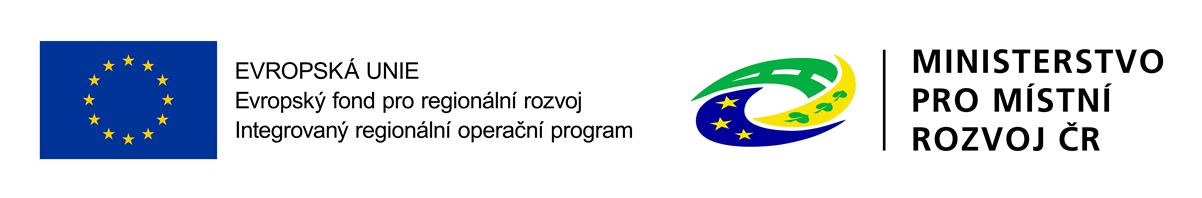 Ing. Jan Plešmíd, 16.9.2021
Obecné povinnosti
viz kap. 5, 6 a 18 Obecných pravidel pro žadatele a příjemce (OP)
rozpočet stavby vč. rozpočtů změny stavby musí být vypracován v souladu s prováděcí vyhláškou č. 169/2016 Sb. Vyhláška o stanovení rozsahu dokumentace veřejné zakázky na stavební práce a soupisu stavebních prací, dodávek a služeb s výkazem výměr
zákon č. 134/2016 Sb. Zákon o zadávání veřejných zakázek (ZZVZ)
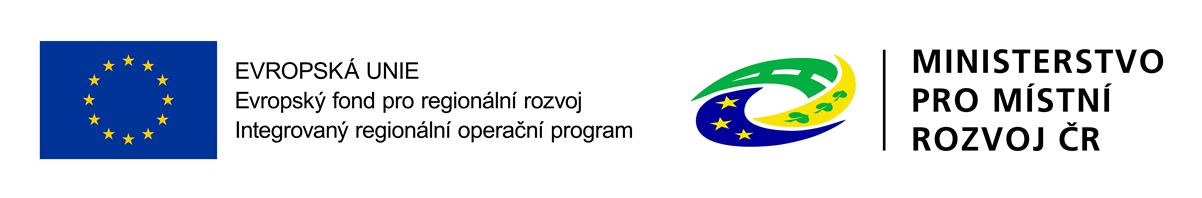 2
Přehled základních formátů rozpočtů
program BUILDpower 	
.rts, .xc4, .utf, e.soupis, eVV, .xls
program ASPE
xc4, .StavData, .xls
program KROS4 
.kz, .kza, .unixml, .xc4, e.soupis, eVV, .xls

.PDF
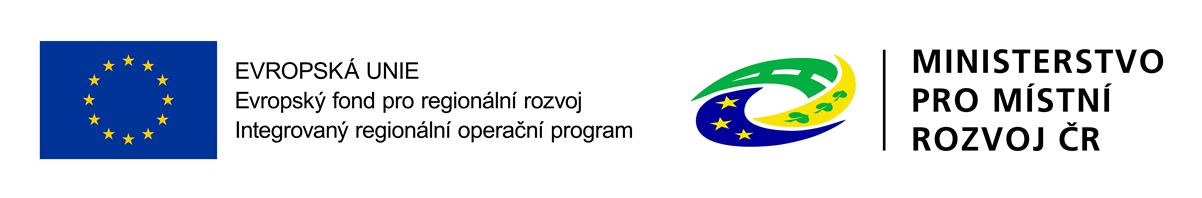 3
Soulad s vyhláškou č. 169/2016 Sb.
§ 1 Předmět úpravy
§ 2 Rozsah dokumentace pro zadání veřejné zakázky na stavební práce
§ 3 Soupis prací
§ 4 Struktura soupisu prací
§ 5 Položky soupisu prací
§ 6 Obsah položky soupisu prací
§ 7 Výkaz výměr
§ 8 Vymezení vedlejších a ostatních nákladů
§ 9 Vedlejší náklady
§ 10 Ostatní náklady
§ 11 Cenová soustava
§ 12 Elektronická podoba soupisu prací

Finanční rezervy rozpočtu, bankovní záruky, pojistné – v IROP nezpůsobilé.
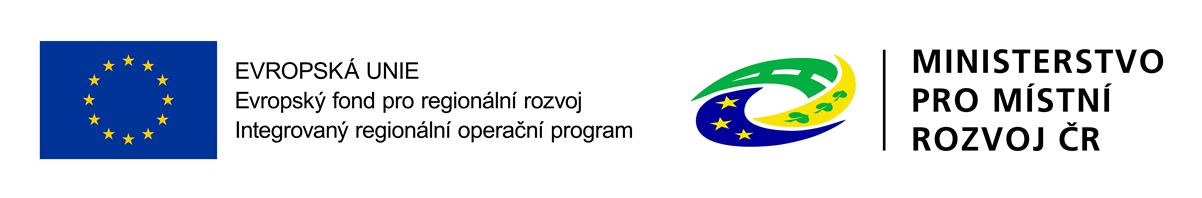 4
Kontrola před zahájením zadávacího řízení
- dokumentace
oceněný položkový rozpočet stavby pro stanovení předpokládané hodnoty
oceněný v aktuální cenové úrovni odpovídající datu vyhlášení VZ
v souladu s OP a vyhláškou č. 169/2016 Sb.
slepý rozpočet stavby – součást ZD
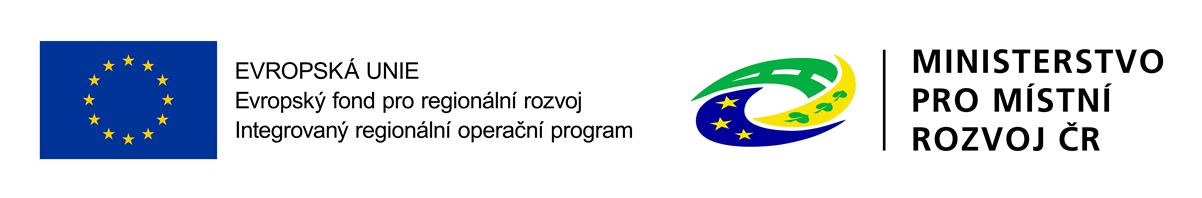 5
Kontrola před zahájením zadávacího řízení
- nejčastější chyby
nekompletní dokumentace
rozpočty nejsou výstupem z rozpočtářského SW
rozpočty nejsou zpracovány v souladu s vyhláškou č. 169/2016 Sb. 
rozpočet obsahuje položky bez MJ či JC, chybně zvolené MJ
částka předpokládané hodnoty uvedená v ZD neodpovídá částce v oceněném rozpočtu
struktura slepého rozpočtu není shodná jako struktura oceněného rozpočtu
předložení neuzamčených rozpočtů s dodatečnými úpravami
rozpočet není doložen jako ucelený soubor, obsahuje položky charakteru komplet/soubor s odkazem na dílčí rozpočty
nelogický počet desetinných míst v hodnotách jednotlivých položek
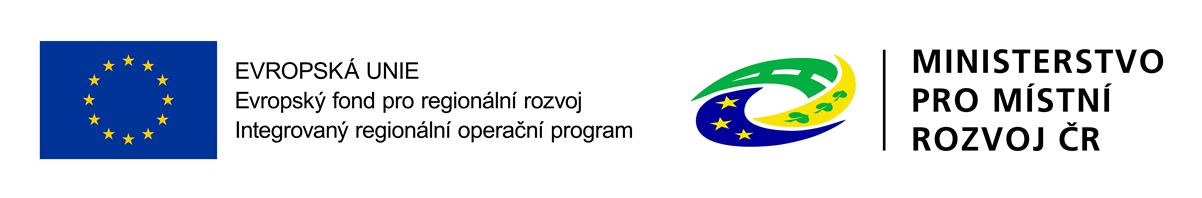 6
Kontrola před zahájením zadávacího řízení
- doporučení k přesunu hmot
V rozpočtu stavby jsou některé přesuny hmot PSV počítány MJ - %. 

přesuny hmot položek vlastních a oddílů PSV, které nejsou obsaženy v cenové soustavě, mají být zahrnuty buď do jednotkových cen položek nebo použitím mj. „kus“, „kpl“ nebo „soubor“
za nevhodné lze považovat variantu, kdy je v rozpočtu použito u přesunu hmot, jak mj. v %, tak konkrétní množství, tak vzorec, který odkazuje na předem v rozpočtu vzorcem pevně určený finanční základ, ze kterého se bude konečná částka vypočítávat
způsobuje komplikace v kalkulaci přesunu hmot v dodatcích
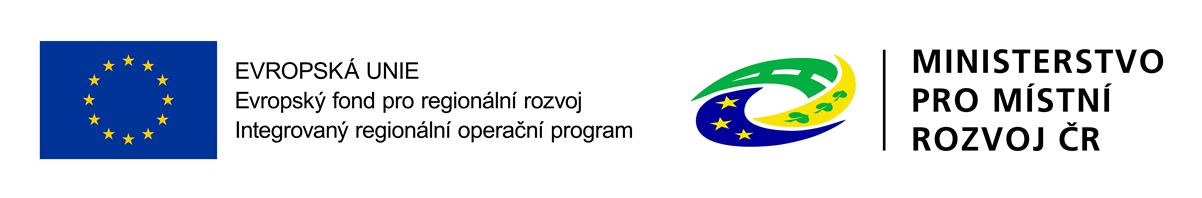 7
Kontrola před zahájením zadávacího řízení
- sledované parametry
Je rozpočet stavby doložen ve správném formátu?
Je rozpočet stavby vypracován v souladu s Vyhláškou 230/2012Sb. (platí do 30. 9. 2016) nebo Vyhláškou 169/2016Sb. (platí od 1. 10. 2016)?
Je neoceněný soupis prací strukturálně a položkově shodný s oceněným rozpočtem projektanta?
Neobsahuje rozpočet položky nestavebního charakteru nezbytné k poskytnutí stavebních prací?
Neobsahuje rozpočet odkazy na obchodní názvy, či konkrétní zboží, služby, technologie? § 89 odst. 5 ZZVZ, platí pro celou ZD vč. příloh
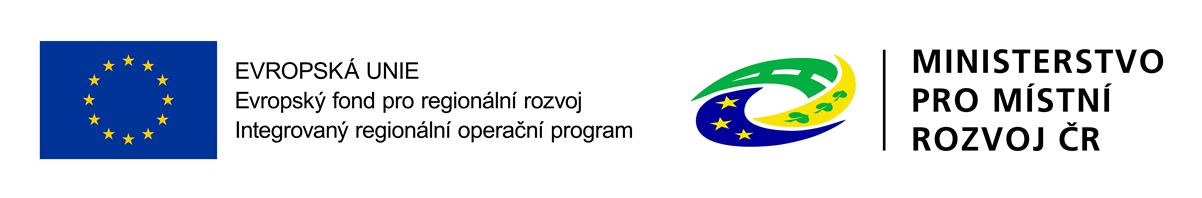 8
Kontrola zadávacího řízení před uzavřením smlouvy
- dokumentace
slepé rozpočty stavby vypracované a uveřejněné na základě dotazů uchazečů v průběhu VZ
položkový rozpočet stavby z vítězné nabídky
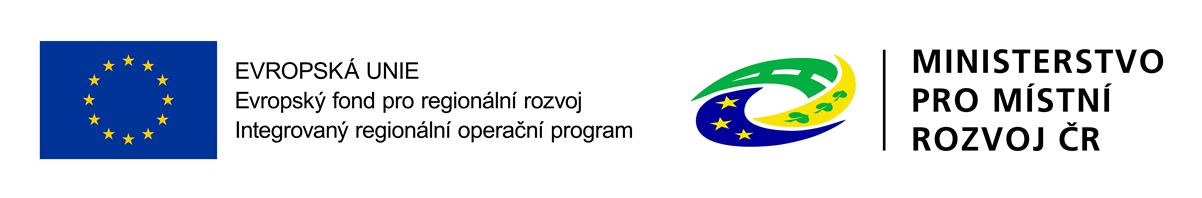 9
Kontrola zadávacího řízení před uzavřením smlouvy
- sledované parametry
Byly dostatečně vysvětleny případné změny a nesrovnalosti mezi slepým rozpočtem a rozpočtem vítězného uchazeče (mimo změny ceny)?
Pokud nebyly v průběhu VZ uveřejněny žádné dodatečné informace a zároveň nebyly identifikovány žádné nesrovnalosti je slepý rozpočet a rozpočet vítězného uchazeče shodný (mimo ceny)?
Kontrola limitů zákona => podhodnocení předpokládané hodnoty zakázky.
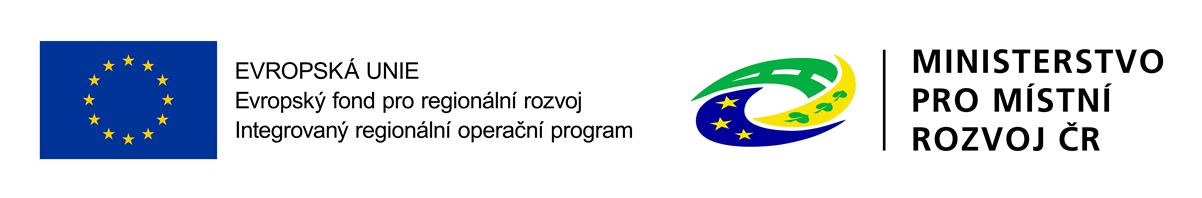 10
Kontrola dodatečných stavebních prací
- položkový rozpočet změny stavby
jen pro konkrétní změnu, nejedná se o změněný rozpočet celé stavby
nutné vyhotovit ve shodné struktuře jako smluvní rozpočet
jeden ucelený soubor všech dílčích rozpočtů
formát – výstup z rozpočtářského SW dle OP + .pdf
ocenění jednotlivých položek rozpočtu změny musí být provedeno v souladu s
ustanovením v SoD (primárně, vč. CS a CÚ pokud jsou uvedeny)
kap. 6.1 OP (pokud není ocenění změn řešeno popř. dostatečně řešeno v SoD)
CRR může vyzvat příjemce k uzavření dodatku ke smlouvě na plnění zakázky, stanovujícího způsob ocenění dodatečných stavebních prací
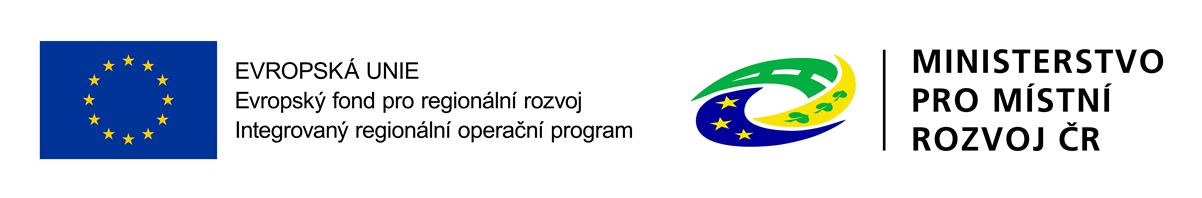 11
Položkový rozpočet změny stavby
- nejčastější chyby
nekompletní dokumentace
položky nejsou oceňovány v souladu se SoD nebo OP
částky uvedené v ZL neodpovídají rozpočtu daného ZL
rozpočet změny je dokládán v několika souborech
změny položek řešeny částečnými přípočty či odpočty smluvních položek, jedná se však o vícepráce a méněpráce
přípočty dodatku řešeny odpočtem množství ze smluvního rozpočtu a přípočtem nového množství
nedodržení des. míst ze smluvního rozpočtu
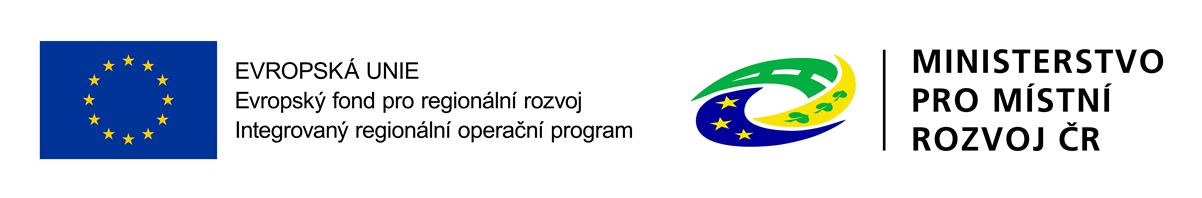 12
Kontrola ŽoP
viz kap. 18.5 OP
soupisy skutečně provedených prací – struktura vychází ze smluvního rozpočtu a příp. dodatků
doporučené elektronické formáty 
.KZ, .KZA – 1 soubor
.unixml – soupisy skutečně provedených prací (počet dle fakturace) + zdrojový rozpočet stavby vč. příp. dodatků
.rts – 1 soubor (export z posledního zjišťovacího protokolu)
.xc4 - soupisy skutečně provedených prací (počet dle fakturace) + zdrojový rozpočet stavby vč. příp. dodatků
.StavData – 1 soubor
podklad pro čerpání vygenerovaný CRR
počet vyplněných podkladů k ŽoP dle počtu faktur
s každou změnou rozpočtu stavby musí být vygenerován nový podklad
výstup ve formátu .xls např. z programu EuroCalc či jiného rozpočtářského SW, které nepracují s výše uvedenými formáty
CRR posoudí akceptovatelnost výstupu
případně jiný rozpočet odsouhlasený CRR
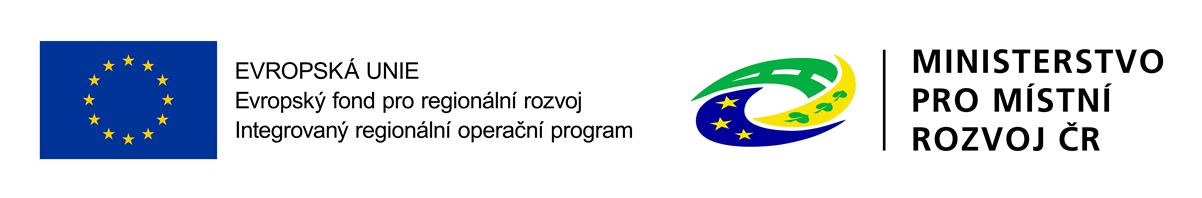 13
Kontrola ŽoP
- nejčastější chyby
rozdíly mezi částkou uvedenou na faktuře a částkou uvedenou v soupise provedených prací
vysoká chybovost při vyplňování podkladu pro čerpání
dodatečné úpravy podkladu pro čerpání od CRR
přečerpání/nedočerpání položek smluvního rozpočtu vč. příp. dodatků
nečerpání položek méněprací z dodatků a nedočerpání příslušných položek ze smluvního rozpočtu
Kontrola ŽoP
- doporučení
po podpisu SoD kontaktovat MP/rozpočtáře a zkonzultovat způsob dokládání fakturace
nevyužívat fakturaci poměrové části smluvní ceny, ale dle skutečně provedených prací za dané období
dodržet zaokrouhlení ze smluvního rozpočtu
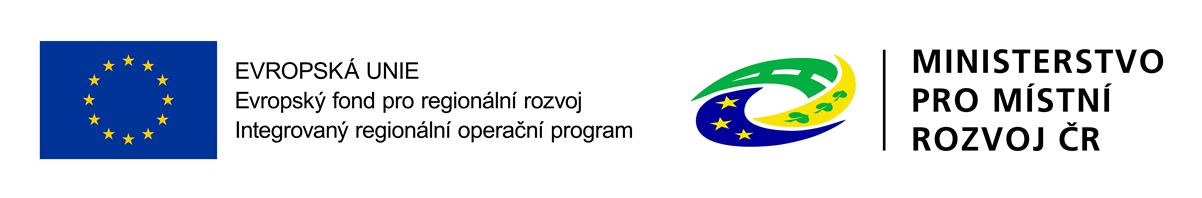 14
Děkuji za pozornost.
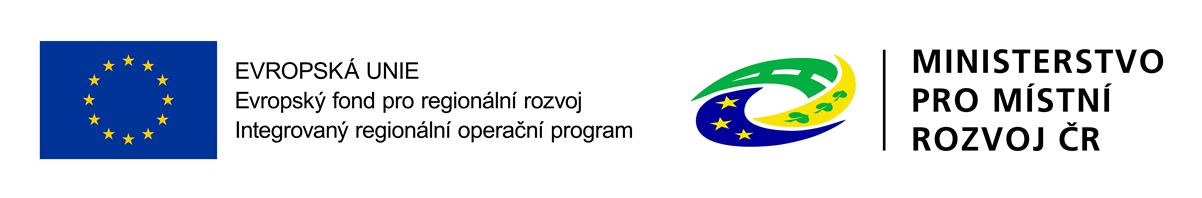 15